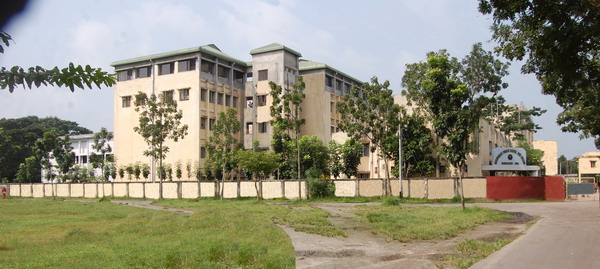 ¯^vMZg
AvR‡Ki cvV Aa¨vq-8gAbykxjbx-8.1
w¯’wZ we`¨v
‡jKPvi-2
cv‡Vi Kvw•LZ wkLb dj/D‡Ïk¨
1| ejwe`¨vi cÖv_wgK avibvmgyn eY©bv Ki‡Z cvi‡e |
2| e‡ji wµqvI cÖwZwµqv e¨vL¨v Ki‡Z cvi‡e|
3| wbw`©ó w`‡K GKwU e‡ji AskK wbY©q  Ki‡Z cvi‡e|
ejwe`¨vi cÖv_wgK avibv :
mg‡qi cwieZ©‡bi mv‡_ cvwicvwk¦©‡Ki mv‡c‡¶ hLb †Kvb e¯‘i Ae¯’v‡bi cwieZ©b bv N‡U ZLb H e¯‘‡K w¯’wZkxj ev w¯’i e¯‘ e‡j| Aciw`‡K mg‡qi cwieZ©‡bi mv‡_ cvwicvwk¦©‡Ki mv‡c‡¶ hLb †Kvb e¯‘i Ae¯’v‡bi cwieZ©b N‡U, ZLb Zv‡K MwZkxj e¯‘ ejv nq| w¯’i e¯‘ wPiKvj w¯’i Ges MwZkxj e¯‘ wPiKvj MwZkxj _vK‡Z Pvq Ges hv G Ae¯’vØ‡qi cwieZ©b NUvq Zv‡K ej ejv nq|
ej (Force) : hv w¯’i e¯‘i Dci wµqv K‡i Zv‡K MwZkxj K‡i ev Ki‡Z Pvq A_ev MwZkxj e¯‘i Dci wµqv K‡i Zvi MwZi cwieZ©b K‡i ev Ki‡Z Pvq Zv‡K ej ejv nq| Avgv‡`i cvwicvwk¦©‡Ki mv‡c‡¶ Avgiv me mgq wewfbœ ai‡Yi e‡ji Dcw¯’wZ Dcjwä Kwi|
mgwe›`y ej (Concurrent Forces) t
†Kvb mgZ‡j hw`, GKvwaK e‡ji wµqv‡iLv GKwU we›`y‡Z wgwjZ nq Z‡e H ej¸‡jv‡K mgwe›`y ej e‡j| O we›`y‡Z wµqviZ  `yBwU mgwe›`y ej| K‡qKwU ej hw` GKwU e¯‘i Dci wµqv K‡i, Z‡e ej¸‡jv‡K mgwe›`y ej ejv hv‡e|
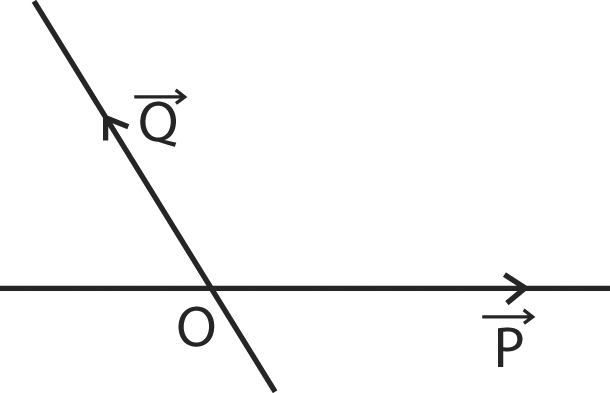 e‡ji mvgvš—wi‡Ki m~Î (Parallelogram Law of Forces) t
 Òhw` †Kvb mvgvš—wi‡Ki `yBwU mwbœwnZ evû Øviv †Kvb KYvi Dci GKB mg‡q wµqviZ `yBwU e‡ji gvb I w`K m~wPZ Kiv hvq, Zvn‡j mvgš—wi‡Ki D³ evûØ‡qi ‡Q`we›`yMvgx KY© Øviv D³ ejØ‡qi jwäi gvb I w`K m~wPZ n‡e|Ó
 [If two forces acting simultaneously at a point can be represented in magnitude and direction by the two adjacent sides of a paralleogram drawn through that point, then their resultant is represented in magnitude, direction and sense by the diagonal of the parallelogram passing through that point.]
g‡b Kwi, OACB mvgvš—wi‡Ki O we›`y n‡Z AswKZ OA Ges OB evû Øviv †Kvb e¯‘i †Kvb we›`y‡Z wµqviZ  I  ejØ‡qi gvb I w`K m~wPZ n‡q‡Q| Zvn‡j, Zv‡`i jwä Gi gvb I w`K O we›`y n‡Z AswKZ OC KY© Øviv m~wPZ n‡e| †f±i m~P‡K cÖKvk Ki‡j,
g‡b Kwi, OACB mvgvš—wi‡Ki O we›`y n‡Z AswKZ OA Ges OB evû Øviv †Kvb e¯‘i †Kvb we›`y‡Z wµqviZ  I  ejØ‡qi gvb I w`K m~wPZ n‡q‡Q| Zvn‡j, Zv‡`i jwä Gi gvb I w`K O we›`y n‡Z AswKZ OC KY© Øviv m~wPZ n‡e| †f±i m~P‡K cÖKvk Ki‡j,
g‡b Kwi, OACB mvgvš—wi‡Ki O we›`y n‡Z AswKZ OA Ges OB evû Øviv †Kvb e¯‘i †Kvb we›`y‡Z wµqviZ  I  ejØ‡qi gvb I w`K m~wPZ n‡q‡Q| Zvn‡j, Zv‡`i jwä Gi gvb I w`K O we›`y n‡Z AswKZ OC KY© Øviv m~wPZ n‡e| †f±i m~P‡K cÖKvk Ki‡j,
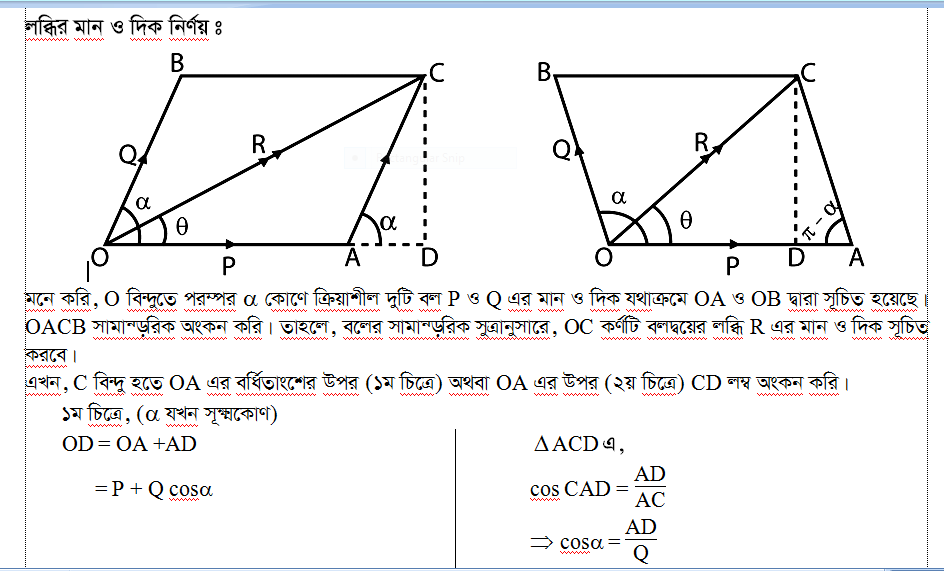 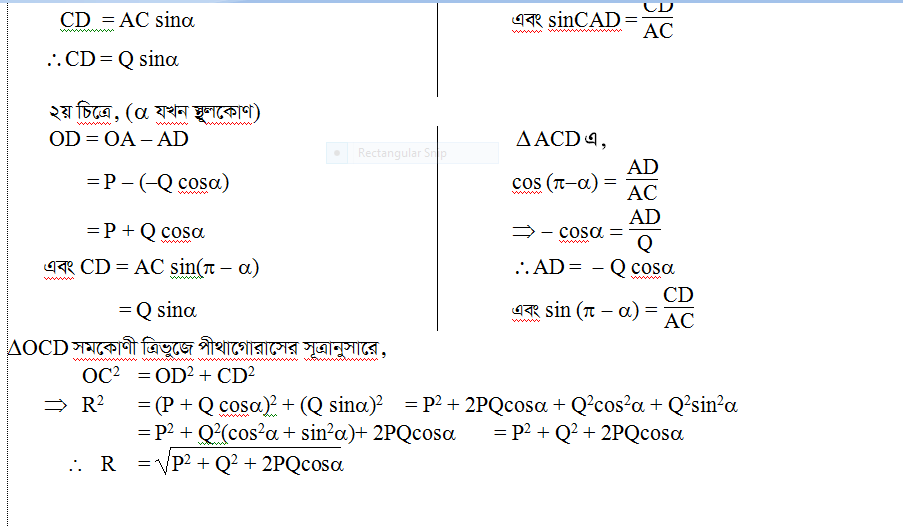 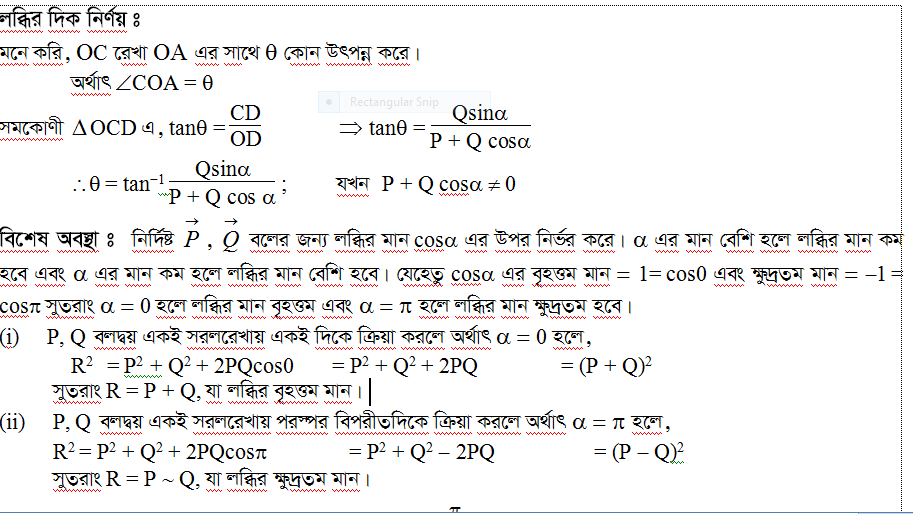 we¯ÍvwiZ cvVt  Abykxjbxi mgm¨v mgvavb
2(1)| g‡b Kwi 3P I 2P gv‡bi ejØ‡qi AšÍM©Z †KvY α 
‡`Iqv Av‡Q G‡`i jw× R 
Zvn‡j,   R2=(3P)2+(2P)2+2.3P.2PCos α 
      ev   R2=9P2+4P2+12P2Cos α …………..(1)
Avevi cª_g e‡ji gvb wØ¸b Ki‡j jw×I gvb wØ¸b nq ,        (2R)2=(6P)2+(2P)2+2.6P.2PCos α 
      ev   4R2=36P2+4P2+24P2Cos α …………..(2)
we¯ÍvwiZ cvVt  Abykxjbxi mgm¨v mgvavb
(1)I  (2) n‡Z cvB,Zvn‡j,   
  9P2+4P2+12P2Cos α=9P2+P2+6P2Cos α
  ev 13P2+12P2Cos α=10P2+6P2Cos α
  ev 13+12Cos α=10+6Cos α
  ev 12Cos α- 6Cos α =10-13
  ev 6Cos α =-3 
  ev Cos α =-3/6
  ev  Cos α =-1/2  ev Cos α  =Cos1200
        α  =1200
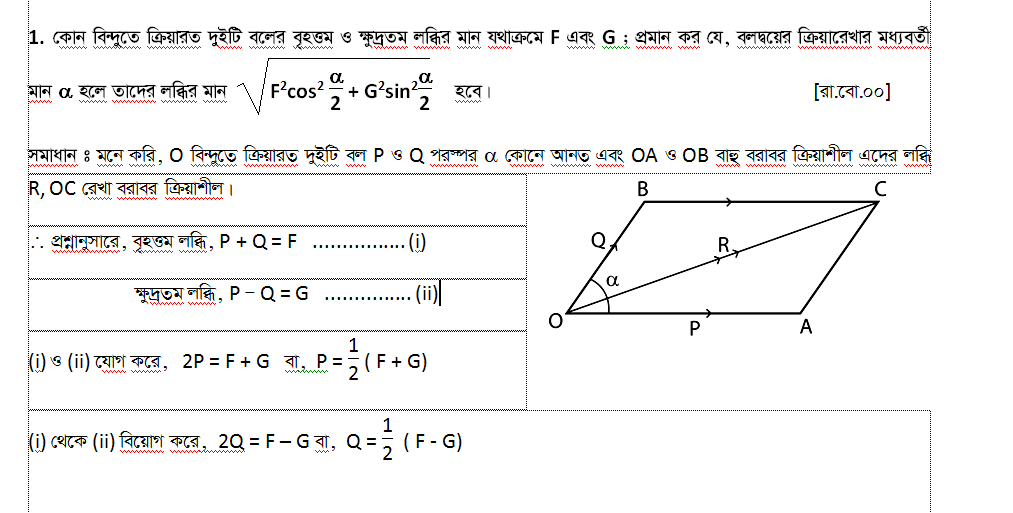 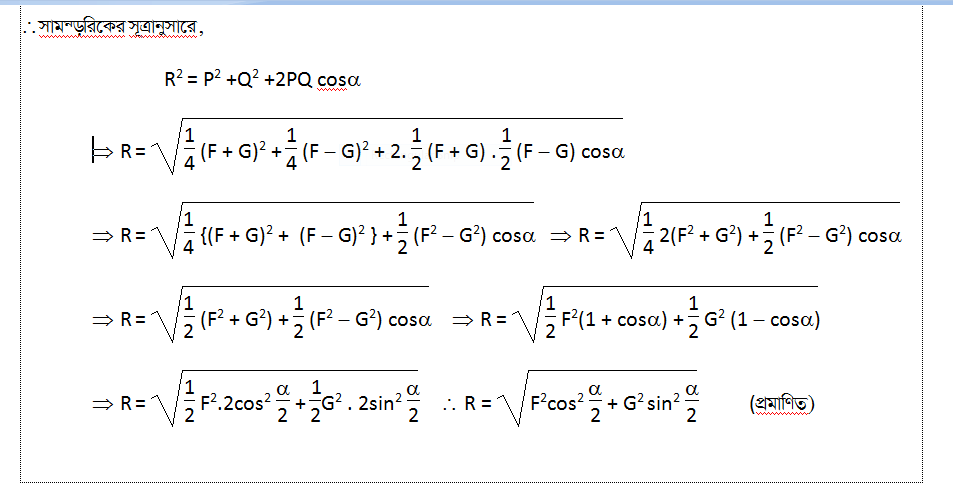 cvV g~j¨vqb
mgm¨v mgvavb t Aby – 8.1 Gi 2 bs mgm¨v Av‡jvPbv I m~Î
evwoi KvR
##Abykxjbx-8.1 Gi 4(iii), 7(ii) ,8,9,11
Reference book ( SU AHMED)
cieZ©x w`‡bi cvV
jvwgi m~Î ‡jKPvi-2
mgm¨v mgvavb Abykxjbx-7.2
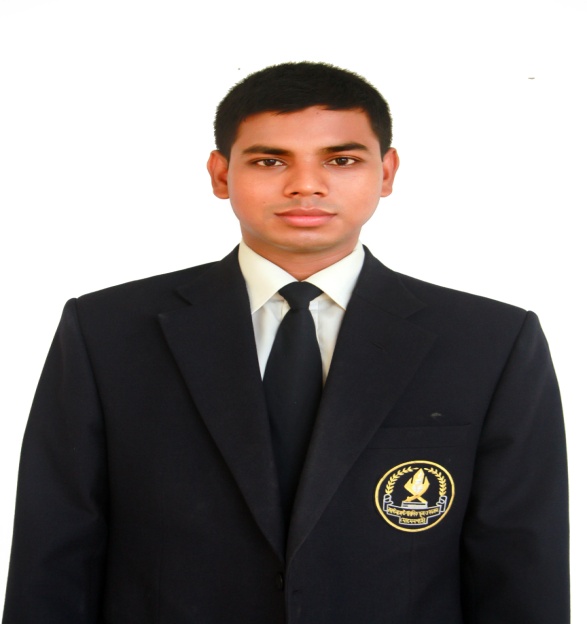 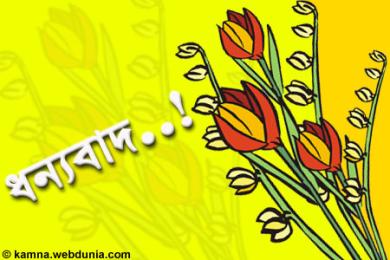 ‡mv‡nj wgqv   cÖfvlK, MwYZ
K¨v›Ub‡g›U cvewjK ¯‹zj I K‡jR ‡gv‡gbkvnx
সকলকে